SAIGE 12TH ANNUAL NATIONAL TRAINING PROGRAM
GROWING NATIVE LEADERS:  
ENHANCING OUR SEVEN GENERATIONS
SAIGE 12TH ANNUAL NATIONAL TRAINING PROGRAMGROWING NATIVE LEADERS:  ENHANCING OUR SEVEN GENERATIONS
COLORING OUTSIDE THE LINES:   


				
		GUYAUSHK				JAMES E. PETE, DBA
		  SEAGULL



WALKING IN TWO WORLDS
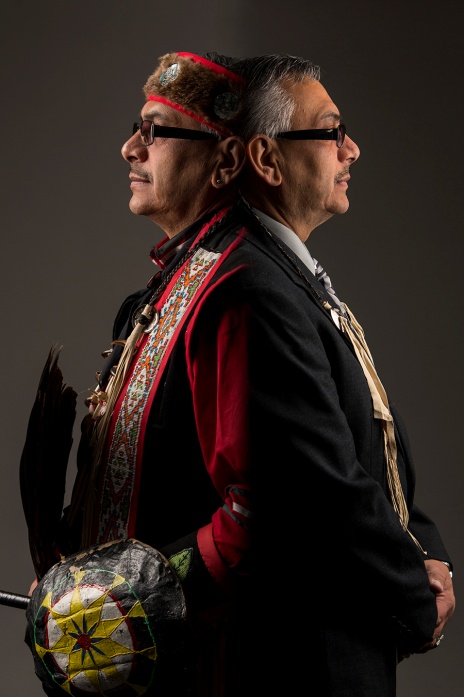 SAIGE 12TH ANNUAL NATIONAL TRAINING PROGRAMGROWING NATIVE LEADERS:  ENHANCING OUR SEVEN GENERATIONS
LAYING THE FOUNDTION 
FOR 
TODAY….
TOMORROW…. 
THE NEXT 7 GENERATIONS….
 
WITH ACKNOWLEDGING 
THE PAST
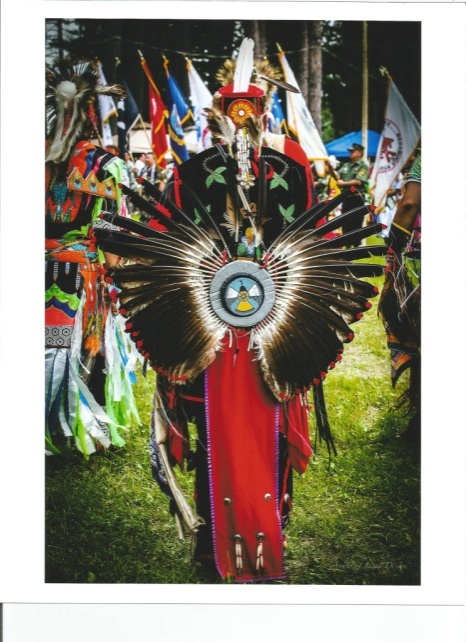 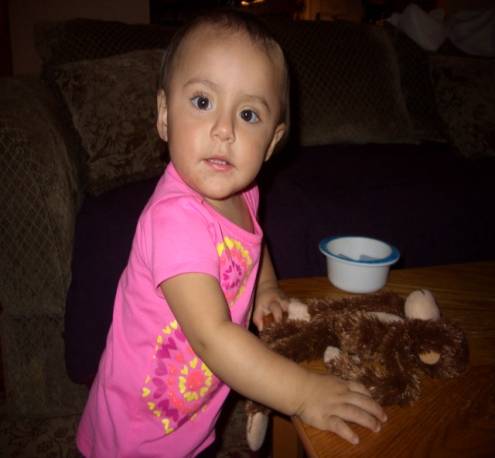 SAIGE 12TH ANNUAL NATIONAL TRAINING PROGRAMGROWING NATIVE LEADERS:  ENHANCING OUR SEVEN GENERATIONS
KEY WORDS TO KNOW!

CULTURE/TRADITION – LEGAL

MULTI-GENERATIONAL TRAUMA  MULTI-HISTORICAL TRAUMA

SOVEREIGNTY

SELF-DETERMINATION  SELF-GOVERNANCE

TRUST RESPONSIBILITY
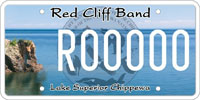 SAIGE 12TH ANNUAL NATIONAL TRAINING PROGRAMGROWING NATIVE LEADERS:  ENHANCING OUR SEVEN GENERATIONS
CHIEF BUFFALO
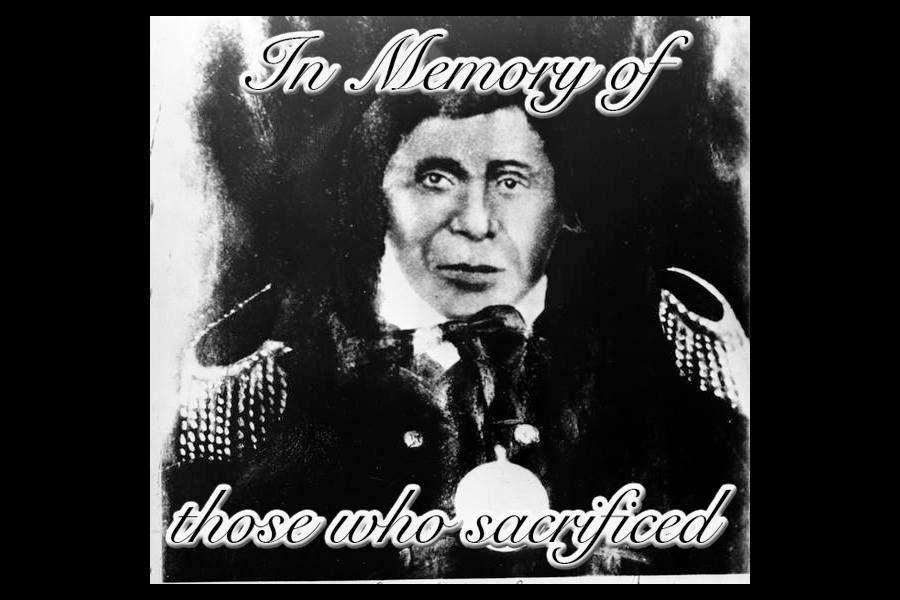 SAIGE 12TH ANNUAL NATIONAL TRAINING PROGRAMGROWING NATIVE LEADERS:  ENHANCING OUR SEVEN GENERATIONS
7 TRADITIONAL ANISHINAABE TEACHINGS
 

	NIBWAAKAAWIN  		WISDOM: 	WE SEEK TO LEARN
 
	ZAAGI’IDIWIN 		LOVE:  	LOVE FOR EACH OTHER AND OURSELVES IN EVERYTHING WE 				DO
 
	MAANAAJI’IDIWIN 		RESPECT:  	EVERYTHING HAS A SPIRIT AND THEREFORE DESERVES RESPECT
 
	ZOOGIDE’EWIN 		COURAGE:  	WHEN WE HAVE A STRONG HEART, WE ARE ABLE TO FACE 				CHALLENGES WITH COURAGE AND INTEGRITY

	GWAYAKWAADIZIWIN 		HONESTY:  	TO DO WHAT IS RIGHT

	DABASENIMOWIN 		HUMILITY:  	TO UNDERDSTAND WE ARE HUMBLE BEINGS

	DEBWEWIN 		TRUTH: 	 EACH OF US HOLDS THE TRUTH IN OUR HEART
SAIGE 12TH ANNUAL NATIONAL TRAINING PROGRAMGROWING NATIVE LEADERS:  ENHANCING OUR SEVEN GENERATIONS
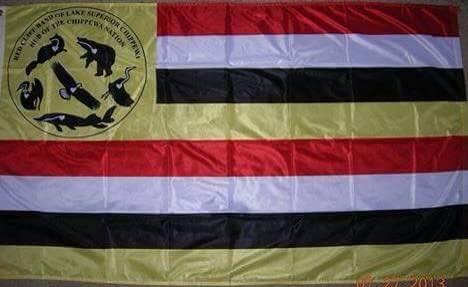 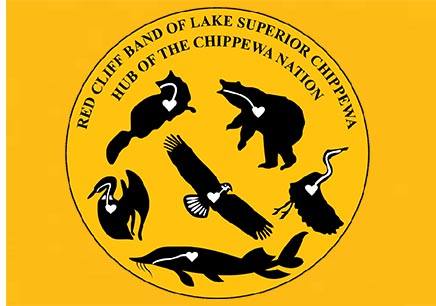 RED CLIFF TRIBAL FLAG

	As with many Tribal Communities/Nations, the Red Cliff Band of Lake Superior Chippewa Indians has a Tribal Flag.

	Each Tribal Flag is unique and represents the local Community Culture, however, it also relates to the overall Anishinaabe Culture.
 
	For the Red Cliff Community, one interpretation of the Tribal Flag is the significance of the colors of Red, White, Yellow, and Black.  These colors may be in direct relation with the four races, the four seasons, the four directions, and the four stages of life.
 
	In each Tribal Community/Nation, they were represented by an animal from the Clan system.  This was a traditionally important aspect, as it also represented the responsibility of those individuals who followed the patrilineal Clan system of the Anishinaabe.
 
	The animals on the Red Cliff Tribal Flag, may have the following responsibilities to fulfill:
	 
Loon- Chief    *    Eagle-Spiritual    *    Bear-Warriors    *    Sturgeon-Teachers    *    Crane-Leaders    *    Martin-Hunters
 
	The Red Cliff Tribal Flag is an important aspect of modern day living.  It ties the Tribal Community back to the history, lifestyles, and promotes the teachings of traditions for the next Seven Generations of the Anishinaabeg.
SAIGE 12TH ANNUAL NATIONAL TRAINING PROGRAMGROWING NATIVE LEADERS:  ENHANCING OUR SEVEN GENERATIONS
OGIMAAWAADIZI
(HAVING LEADERSHIP QUALITIES)

BEING IN BALANCE THROUGH WELLNESS AND SPIRITUALITY
 
	~FOLLOW YOUR OWN SPIRITUAL PATH
	~PROMOTION OF WELLNESS AND BALANCE
	~BELIEVE STRONGLY IN WHAT YOU BELIEVE
	~HAVE AN OPEN HEART, MIND, BODY, AND SOUL…
	~GOING HOME AFTER A MEETING, FEELING GOOD, AND KNOWING YOU MADE THE BEST DECISION(S) YOU   
          COULD
SAIGE 12TH ANNUAL NATIONAL TRAINING PROGRAMGROWING NATIVE LEADERS:  ENHANCING OUR SEVEN GENERATIONS
OGIMAAWAADIZI
(HAVING LEADERSHIP QUALITIES)

LEARNING FROM OUR ANCESTORS, ELDERS, AND THE IMPORTANCE OF VALUES
 
	~ELDERS
	~ RESPECT – BEING RESPECTFUL – HONOR
	~STRENGTH COMES FROM THE PEOPLE
	~BEING ON EQUAL GROUND WITH ALL PEOPLE
	~GIVE ONE’S WORD
	~HUMBLE
	~LEAD BY EXAMPLE
	~ LISTEN – HEAR
	~ACKNOWLEDGE OTHER’S THOUGHTS AND OPINIONS
SAIGE 12TH ANNUAL NATIONAL TRAINING PROGRAMGROWING NATIVE LEADERS:  ENHANCING OUR SEVEN GENERATIONS
OGIMAAWAADIZI
(HAVING LEADERSHIP QUALITIES)

UNDERSTANDING OGIMAAWAADIZI (LEADERSHIP QUALITIES)
 
	~LONG-TERM APPROACH TO SURVIVAL
	~DEFINE WHAT SOVEREIGN MEANS TO US
	~LEADERSHIP DISTRIBUTED
	~RESOLVING CONFLICT – RESTITUTION
	~A LEADER MAKES A PATH – AND IS OPEN TO FOLLOWING
	~DECISION MAKING – BE PATIENT – CONSIDER ALL EFFECTS – CONSENSUS
SAIGE 12TH ANNUAL NATIONAL TRAINING PROGRAMGROWING NATIVE LEADERS:  ENHANCING OUR SEVEN GENERATIONS
LEADERSHIP/CHIEF(S)	CLAN:    CRANE		AJIJAAK
 
The crane was considered the most eminent and was selected to symbolize leadership and direction.  As the crane calls and 
commands attention, so ought to a leader that would bear the same attention in the discharge of his duties.  The Crane was 
a leader and the first of speakers.
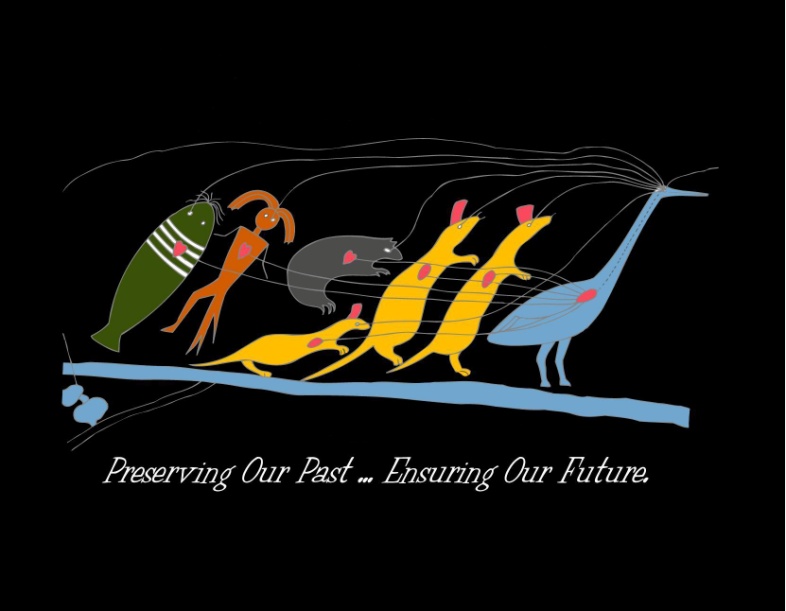 SAIGE 12TH ANNUAL NATIONAL TRAINING PROGRAMGROWING NATIVE LEADERS:  ENHANCING OUR SEVEN GENERATIONS
DEFENSE/WARRIORS	CLAN:    BEAR		MAKWA

Being a warrior was considered an honor and was a test for heart, strength, and skill.  Many of the warriors were the youth of the 
Tribe and at times were called upon to defend family and community from attacks.  To the individual, a fight was not a war; it was 
a chance to prove one’s worth.
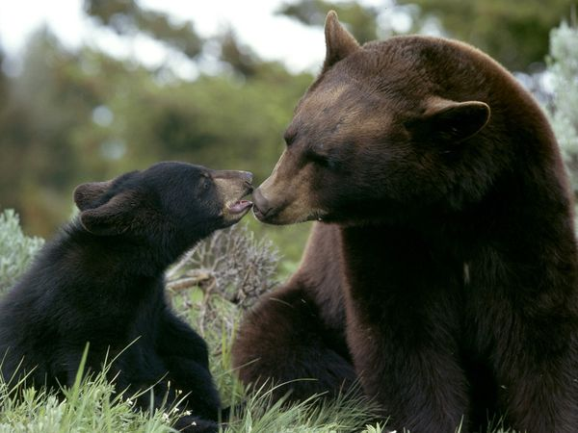 SAIGE 12TH ANNUAL NATIONAL TRAINING PROGRAMGROWING NATIVE LEADERS:  ENHANCING OUR SEVEN GENERATIONS
SUSTENANCE/HUNTERS	CLAN:    BEAVER		AMIK	

This was considered one of the highest respected roles in the Tribal community.  The responsibility to provide food,
materials for clothing, and shelter was vested in the hunters.  Hunting demanded skill in tracking down game, patience to 
wait long periods of time, and the ability to judge distances when utilizing the bow and arrow.  Those individuals who were 
considered hunters also had to be aware of the weather and other elements that could dramatically affect their efforts to 
provide food.
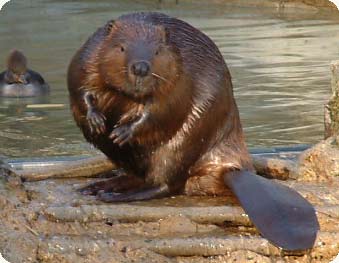 SAIGE 12TH ANNUAL NATIONAL TRAINING PROGRAMGROWING NATIVE LEADERS:  ENHANCING OUR SEVEN GENERATIONS
LEARNING/TEACHERS	CLAN:    STURGEON	NAME (NA-MAY)	

It was the elders, the grandmothers and grandfathers who taught about life through stories parables, fables, songs, chants, 
and dances.  They were the ones who lived long enough to gain knowledge about life and paths to follow.  The qualities they 
possessed were wisdom, knowledge, patience, and generosity.
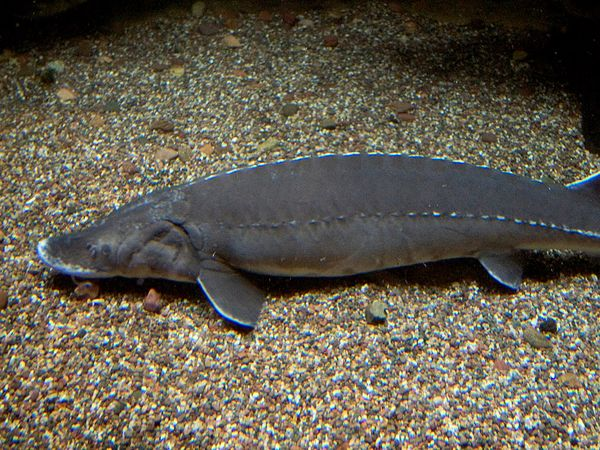 SAIGE 12TH ANNUAL NATIONAL TRAINING PROGRAMGROWING NATIVE LEADERS:  ENHANCING OUR SEVEN GENERATIONS
MEDICINE/HEALERS	CLAN:     OTTER		NIGIG	
 
Once a person was chosen as a healer, they went through a long process through an apprenticeship with a medicine 
man/women.  The training was designed to include the study of plants, utilization of spirituality in the Creator, and 
gaining an understanding of the person.  The power of dreams was important to understand and interpret.
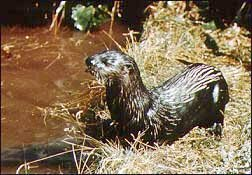 SAIGE 12TH ANNUAL NATIONAL TRAINING PROGRAMGROWING NATIVE LEADERS:  ENHANCING OUR SEVEN GENERATIONS
SWOT ANALYSIS

A SWOT analysis may be incorporated into the PLANNING

	STRENGTHS 		Factors helpful to achieving objectives 
	WEAKNESSES 		Factors harmful to achieving objectives 
	OPPORTUNITIES  		Factors helpful to achieving objectives
	THREATS 		Factors which could do damage 
 
INTERNAL FACTORS IN THE USE OF THE SWOT ANALYSIS
Internal factors – strengths and weaknesses  

EXTERNAL FACTORS IN THE USE OF THE SWOT ANALYSIS
External factors – The opportunities and threats presented by the external environment
SAIGE 12TH ANNUAL NATIONAL TRAINING PROGRAMGROWING NATIVE LEADERS:  ENHANCING OUR SEVEN GENERATIONS
SWOT ANALYSIS

STRENGTHS			WEAKNESSES
 





OPPORTUNITIES			        THREATS
SAIGE 12TH ANNUAL NATIONAL TRAINING PROGRAMGROWING NATIVE LEADERS:  ENHANCING OUR SEVEN GENERATIONS
SEVENTH GENERATIONAL PHILOSOPHY
 
In many Tribal Communities, people thought of the impact of the decisions they made for the day and how it would affect 
The next Seven Generations.  I would encourage and advocate, to consider these 7th Generational Philosophies:

WITHIN 7 DAYS 		Meet with Tribal Community members
				Meet with Tribal Council members
				Meet with Tribal Staff
 
WITHIN 7 WEEKS 		Sponsor two all Tribal staff gatherings
				Hold 1 Tribal Community Gathering – beginning long-term planning process
				Sponsor a Tribal Business summit (Tribal Businesses and Individuals)
 
WITHIN 7 MONTHS		Hold two additional Tribal Community Gatherings
				Sponsor Tribal Education Summit
				Hold two additional Tribal Planning sessions
 
WITHIN 7 YEARS		Continuous interaction with Tribal Community in planning efforts
SAIGE 12TH ANNUAL NATIONAL TRAINING PROGRAMGROWING NATIVE LEADERS:  ENHANCING OUR SEVEN GENERATIONS
LOOKING TO THE FUTURE

Please list three to five areas you will concentrate on for the next 7 (days, weeks, months, years):

1.
 
2.
 
3.
 
4.
 
5.
SAIGE 12TH ANNUAL NATIONAL TRAINING PROGRAMGROWING NATIVE LEADERS:  ENHANCING OUR SEVEN GENERATIONS
GUYAUSHK’S (JIM PETE’S) PERSONAL PHILOSOPHIES
 
“ENCOURAGING TRIBAL INVOLVEMENT IN OUR COMMUNITY”
 
TRADITIONAL
 
Rises up to heights, swoops down on the water, and looks in search of the Land
 
MANAGEMENT
 
Participative management by encouraging the concept of “WE” through responsibility,  dedication,  and delegation
 
                                   SPIRITUALITY/SOBRIETY		
 
Destiny in the hands of the Great Spirit
 
Let them..let them…for they will meet themselves…See, they have met themselves….
 
          TRIBAL POLITICAL	
 
Increasing Tribal involvement in our Government and Community
SAIGE 12TH ANNUAL NATIONAL TRAINING PROGRAMGROWING NATIVE LEADERS:  ENHANCING OUR SEVEN GENERATIONS
BEING A LEADER IS LIKE MAKING CHILI….

WE ALL HAVE OUR OWN “RECIPE!”

WHAT WILL YOUR RECIPE BE?

MAKING A PERSONAL COMMITMENT
SAIGE 12TH ANNUAL NATIONAL TRAINING PROGRAMGROWING NATIVE LEADERS:  ENHANCING OUR SEVEN GENERATIONS
CHI MII-GWECH!!!!
(A BIG THANK YOU)!!!!

JAMES E. PETE, DBA
TRIBAL MANAGEMENT CONSULTANT
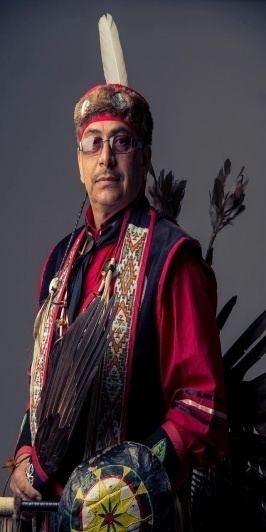 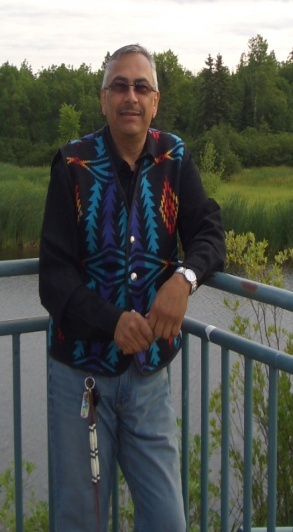